Рационални числа обобщителен тест
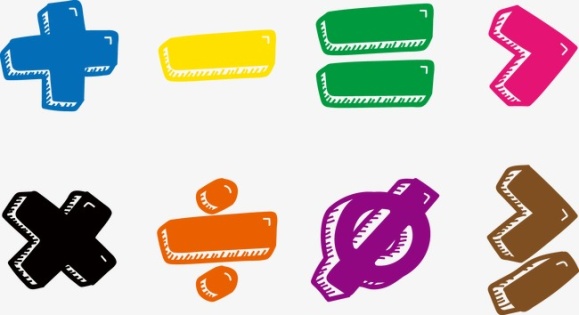 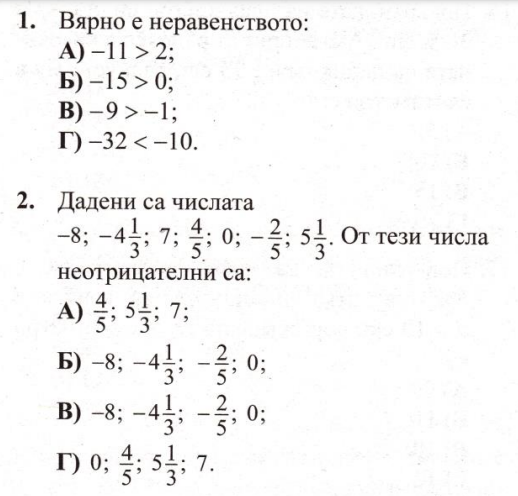 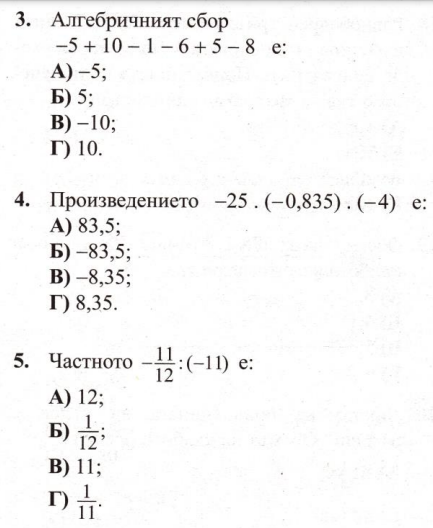 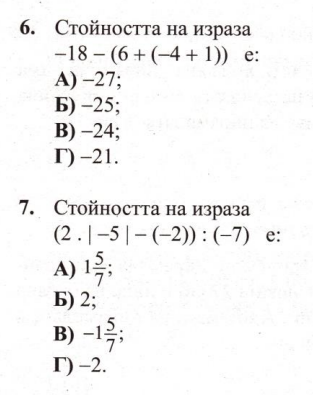 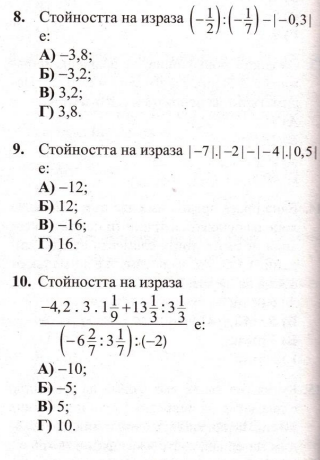 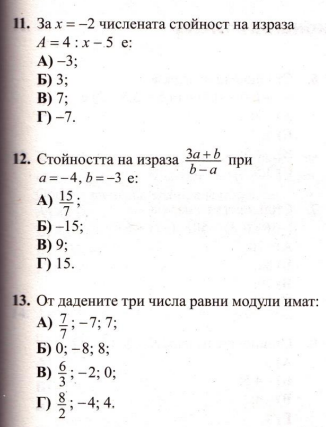 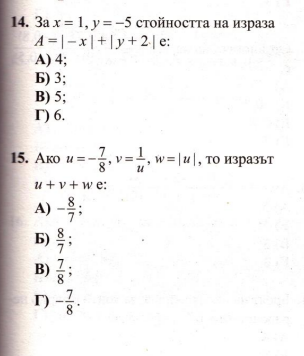 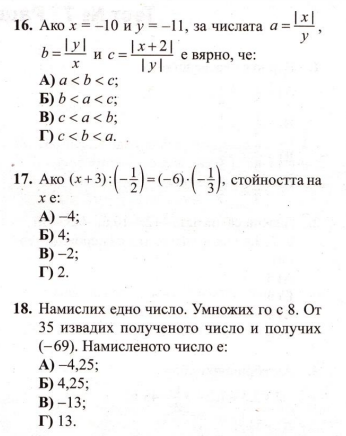 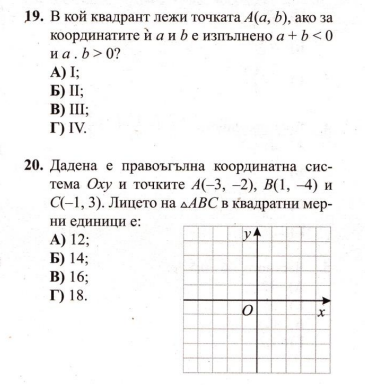